FS_5G_ProSe_Ph2 and 5G_ProSe_Ph2 Status Report
CATT, OPPO
FS_5G_ProSe_Ph2 status after SA2#154 (1/2)
General
TR 23.700-33 v1.2.0 was created based on approved contributions.
Updated conclusions on KI#1, #5 and #7 were agreed. 
1 TU is used for study work.
LS to RAN3 (S2-2211269) and LS to SA1 (S2-2211410) were agreed.
TR 23.700-33 is 100% complete and sent to SA for approval.
RAN impacts and dependencies:
RAN impacts or dependencies identified for Key Issue #1, #2, #4, #5, #6 and #7.
Other WG dependencies
Charging support is expected to be handled by SA5 and Security support is expected to be handled by SA3, and cooperation with SA5 and SA3 may be required.
FS_5G_ProSe_Ph2 status after SA2#154 (2/2)
Contentious Issue:
None.
Focus for the Next Meeting (SA2#154-AH-e):
None.
Overall Plan: (study phase)




SA2#149-E, 1 TU assigned, TR Skeleton, TR Scope, Architectural Assumption, Key Issues, solutions if quota allowed. 
SA2#150-E, 1 TU assigned, Last e-meeting for any new Key Issue, solutions.
SA2#151-E, 1 TU assigned, Last e-meeting for any new solution, start the initial evaluation.
SA2#152-E, 1 TU assigned, Solution evaluation and conclusion, normative WID creation. 
SA2#153-E, 2 TU assigned, Finalize conclusions, update of normative WID if needed, TR for approval.

Risks:
None.
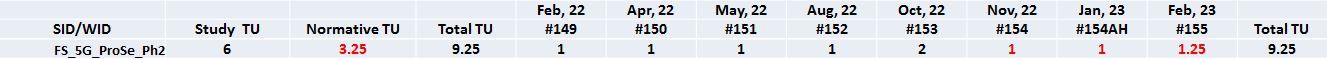 FS_5G_ProSe_Ph2 status at SA#98e
Progress since SA#97e:
TR 23.700-33 v.1.2.0 was created based on agreed contributions.
New and updated overall evaluation and conclusions agreed for existing KIs.
3 TU is used for study work in this plenary cycle.
TR 23.700-33 is 100% complete and sent to SA for approval.
RAN impacts and dependencies:
RAN impacts or dependencies identified for Key Issue #1, #2, #4, #5, #6 and #7.
Next steps:
None.
5G_ProSe_Ph2 status after SA2#154
General
13 CRs agreed to TS 23.304 based on TR conclusions.
1 TU is used for normative work.
RAN impacts and dependencies:
RAN impacts as per agreed CRs.
Other WG dependencies
Charging support is expected to be handled by SA5 and Security support is expected to be handled by SA3, and cooperation with SA5 and SA3 may be required.
Next steps
Continue the normative work based on TR conclusions.
5G_ProSe_Ph2 status at SA#98e
Progress since SA#97e:
WID update was agreed in S2-2208493.
13 CRs agreed to TS 23.304 based on TR conclusions.
1 TU is used for normative work.
RAN impacts and dependencies:
RAN impacts as per agreed CRs.
Next steps:
Continue the normative work based on TR conclusions.